Intelligent Training Systems
Stottler Henke’s Capabilities, Applications, and Tools
This Powerpoint presentation is best viewed as a Slide Show.
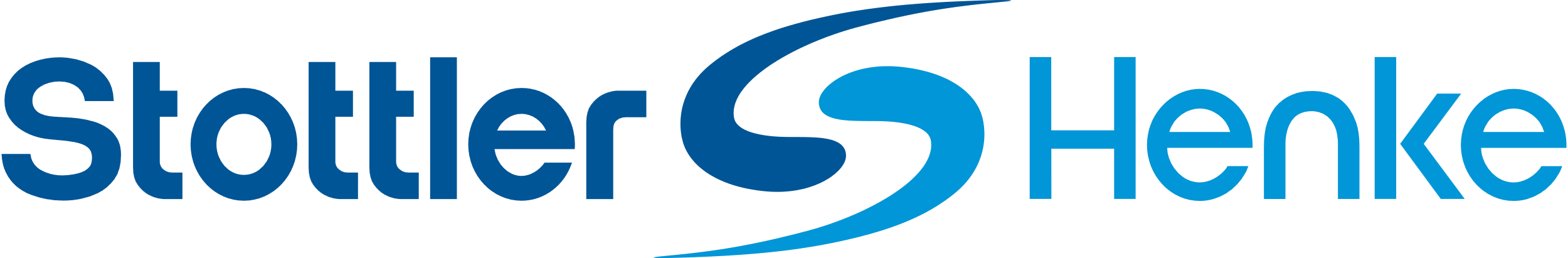 20240923
[Speaker Notes: Press the page up/down key to go to the previous/next slide.
The slides are set up to transition automatically between slides using a timer.  Total run-time is about 11 mins.
To disable auto transitions, in Powerpoint, select:
    Slide Show / Set Up Slide Show
Select radio button: Advance Slides = Manually.

To skip over some slides, in the overview pane at left, right click on the slide's thumbnail and select "Hide Slide" from the context menu (vs. deleting slides) so that we don’t proliferate versions of this file with different subsets of the slides.]
Stottler Henke’s intelligent training systems for complex skills encode expert knowledge to provide highly effective learning experiences with precise assessments and interventions.
Stottler Henke Intelligent Training Systems
2
Intelligent Training Capabilities
Stottler Henke Intelligent Training Systems
3
What Do Intelligent Tutoring Systems Do?
During scenarios, ITSs:
Evaluate student actions (simulations) or utterances (tutoring dialogs) to assess their knowledge and skills, and
Provide coaching and focused, context-sensitive feedback 
	(hints, questions, and prompts which guide reflection.)
After scenarios, ITSs report fine-grained student performance, suggest remediations, and select next exercises for individualized learning.
ITSs complement direct instruction:
Traditional classroom instruction, readings, and CBT instill knowledge.
Scenario-based ITSs prompt students to apply that knowledge.
Stottler Henke Intelligent Training Systems
4
Simulations and Tutors Create Experts
Traditional computer-based training creates trained novices
Direct instruction and multiple-choice questions:
Test simple skills and
Provide coarse assessments of student knowledge and skills.
Scenarios prompt students to apply knowledge
Assess diverse situations, generate solutions, and make decisions.
Intelligent tutors complement training simulations
Simulations respond to student actions, providing natural feedback.
Student actions provide rich data to the Tutor to support precise, fine-grained assessments and focused interventions.
Tutors prompt students to reflect on their decisions and actions and relate them to simulation outcomes.
Stottler Henke Intelligent Training Systems
5
Stottler Henke 
Intelligent Training Systems

Applications
Stottler Henke Intelligent Training Systems
6
Tactical Action Officer ITS
Improves tactical proficiency of student Tactical Action Officers (TAOs)
Enhances Northrop Grumman’s Watchstander simulation with:
Intelligent automated friendly and enemy forces, 
Speech-enabled automated teammates, and
Adaptive hinting/feedback via intelligent tutor and teammates.
Version 1 – U.S. Navy SBIR Success Story
Version 2 – Used for 10 years at SWOS
U.S. Navy SBIR Success Story.
19 March 2008
Intelligent Tutoring Systems at Stottler Henke
Stottler Henke Intelligent Training Systems
7
Dept of Defense photo
incoming missile?
FSMs Track Student, Control Sim and Tutor
Finite state machines (FSMs):
Track student actions in context of simulation events and states,
Control simulated entities (platforms, teammates), and
Control tutor (e.g., hinting).
FSM = network of:
States (rectangles),
Transitions between states (arrows),
Test conditions/situations (ovals).
SimBionic agent toolkit supports:
Hierarchical, parallel FSMs and
Integration w/ sim, tutor, databases
Wait for Attack
proper defensive action taken?
Under Attack
timeout?
missile destroyed?
Principle
Failed
Principle Passed
Principle
Untested
Stottler Henke Intelligent Training Systems
8
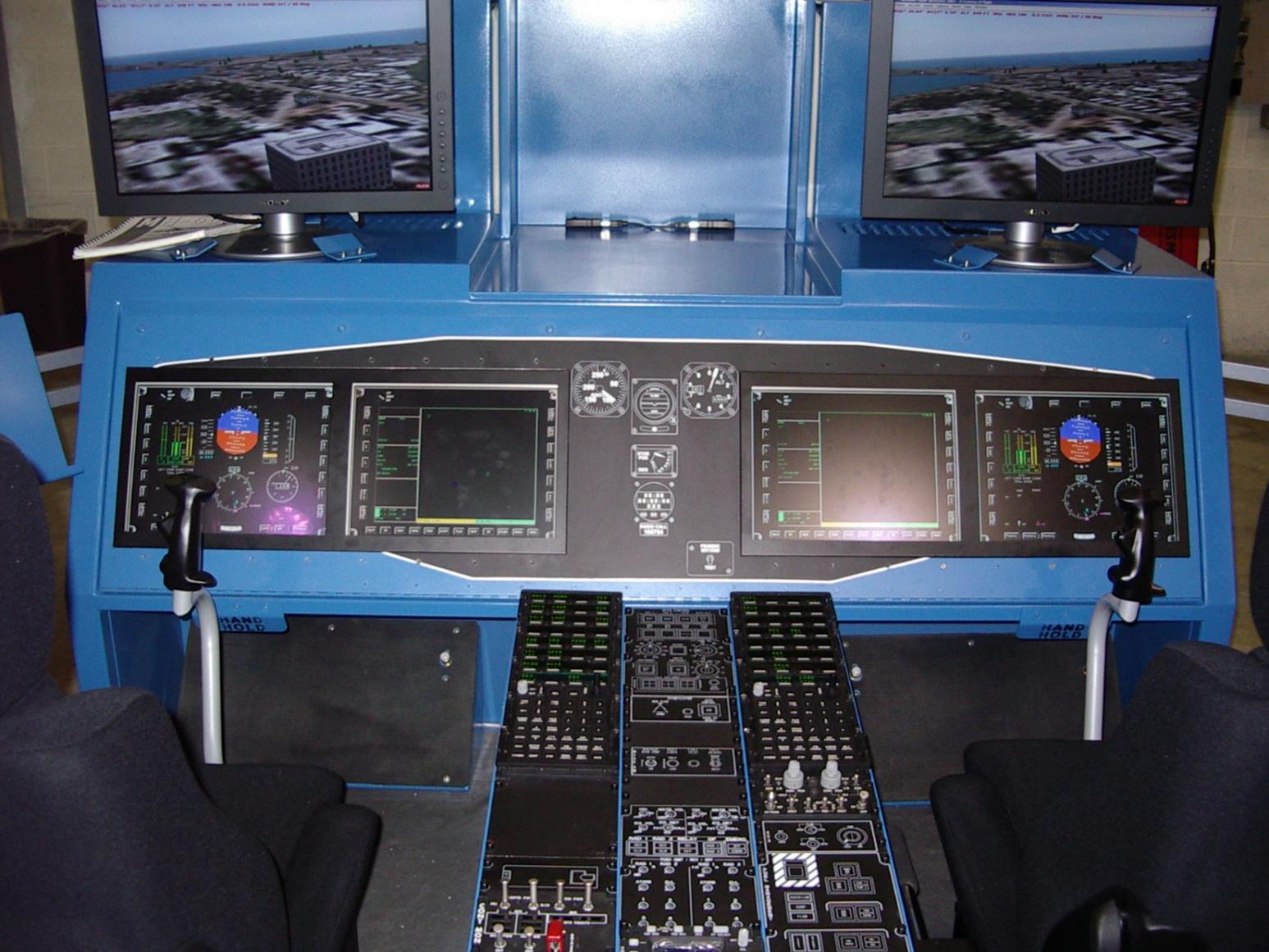 OMIA: Helicopter Cockpit Training
Easily deployable simulator teaches pilots, co-pilots, and sensor operators the common-cockpit used by U.S. Navy MH60R and MH60S helicopters. 
Deployed at all training and fleet squadrons in the US and around the world.
Enables anytime, anywhere practice-based training.
Has saved the Navy tens of millions of dollars in simulator and flight costs.
U.S. Navy SBIR Success Story.
9
Dept of Defense photo
OMIA Helicopter Cockpit Training Simulator
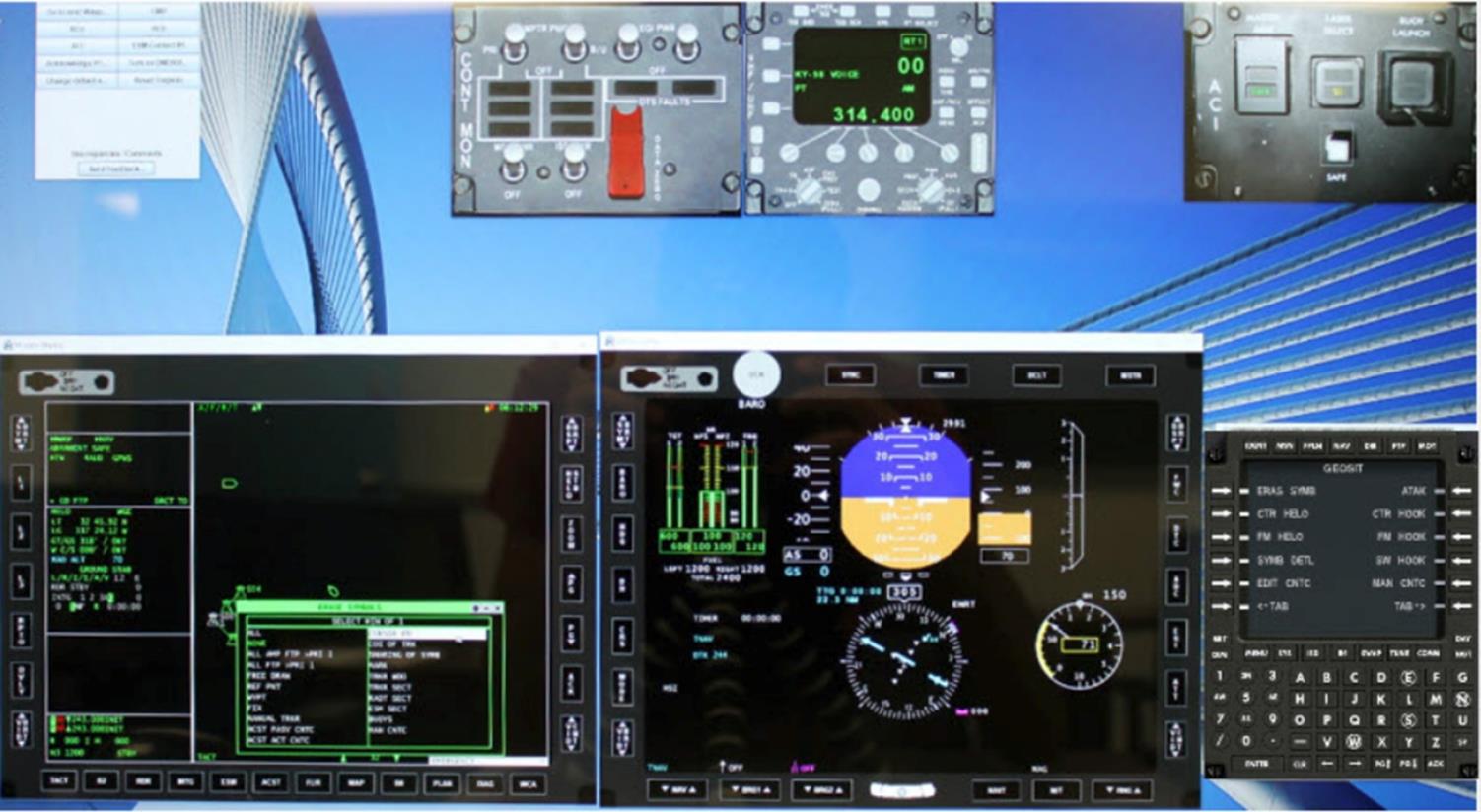 Stottler Henke Intelligent Training Systems
10
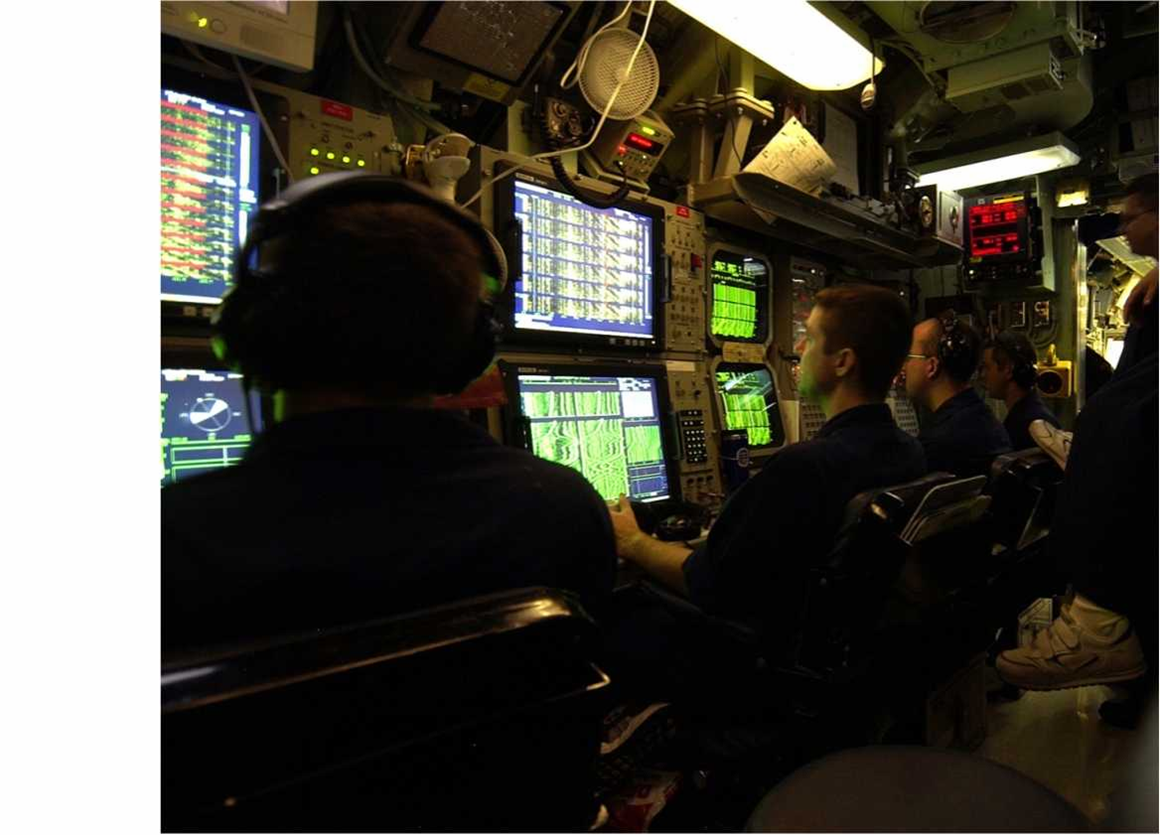 AAITS Acoustic Analysis ITS
Enables U.S. Navy sonar technicians to practice sonar data analysis to detect and classify targets in diverse scenarios. 

Students identify and annotate sonar data displays with sound sources and features, relationships among the features, and target classifications.

AAITS compares student’s detailed annotations with the expert’s to assess and report each student’s performance.

Used at 10+ Navy sites. U.S. Navy SBIR Success Story.
19 March 2008
Intelligent Tutoring Systems at Stottler Henke
Dept of Defense photo
[Speaker Notes: An important responsibility in the U.S. Navy is monitoring sonar data to detect and classify submarines.  Passive sonar data is radiated through the water from sound sources on board the submarine. This is different from active sonar which are pings that are reflected by the submarine. Analyzing passive sonar data is hard because the ocean is full of noise, echo, and reverberation, and submarines are designed to be quiet.

Sonar technicians analyze sonar data by looking at images that show the data graphically, so that the brightness of the image shows the signal strength of the data at a particular frequency and point in time.  By looking for visual patterns in the image, sonar technicians can detect and identify sound sources that are characteristic of different types of submarines.]
AAITS Annotation Editor Captures Student’s Sonar Data Analyses
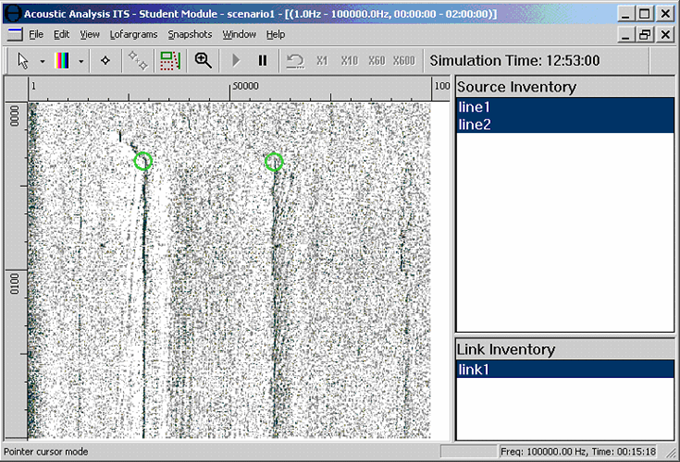 SONAR feature annotations
Stottler Henke Intelligent Training Systems
12
[Speaker Notes: We developed a system called the Acoustic Analysis Intelligent Tutoring System that lets sonar technicians practice analyzing sonar data and receive automated feedback on their analysis. 

The software displays a set of sonar data images and lets the student annotate the sonar data with what they see and what they infer. That is, the system lets the student enter the type of submarine they think is shown in the data, along with everything that they see and figure out that supports their answer.

For example, they can click on places in the image that show significant sound sources, and they can link sound sources that are related.  Students can also enter visual characteristics of each sound source, as well as the reason why they consider linked sound sources to be related.  They can also select the type of submarine they think is shown in the data and the reasons for their decision.]
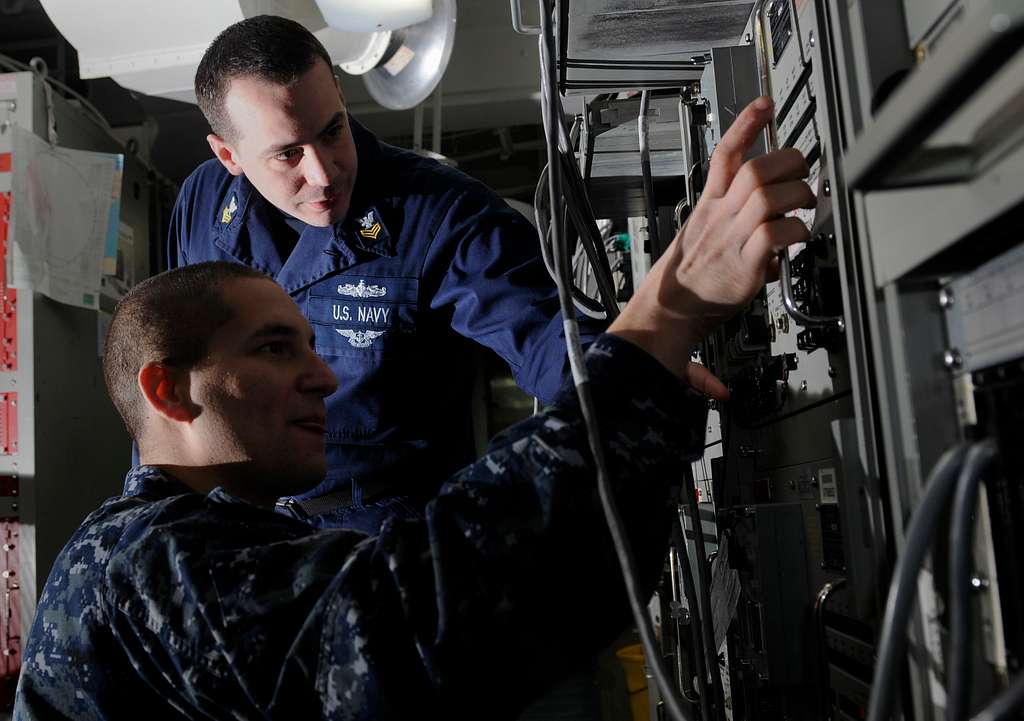 ITADS Information Technology Tutor
Developed with TCS for the U.S. Navy, ITADS provides:
Hands-on sim-based practice: IT troubleshooting and maintenance problems.
Adaptive, automated coaching and feedback as trainees solve problems.
Compared to the control group, ITADS-trained students:
Successfully troubleshooted problems 63% more often.
Finished scenarios 70% faster.
19 March 2008
Intelligent Tutoring Systems at Stottler Henke
Dept of Defense photo
ITADS Teaches Navy’s Troubleshooting Process
ITADS Problem-Solving Exercise Flow
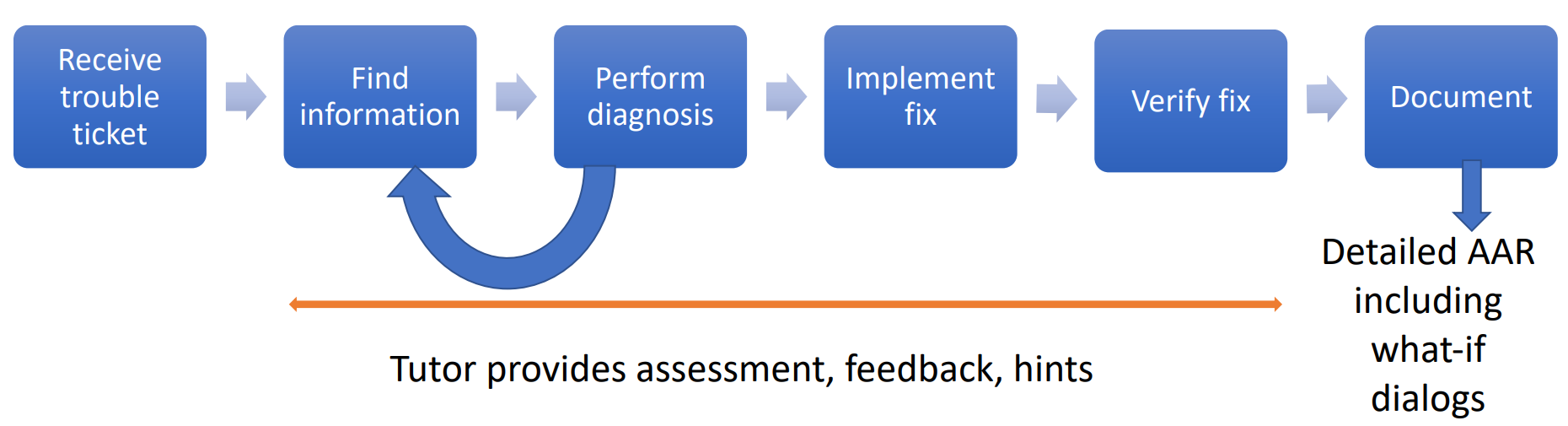 ITADS Interactive Tutor UI – Tracking and Verifying Hypotheses
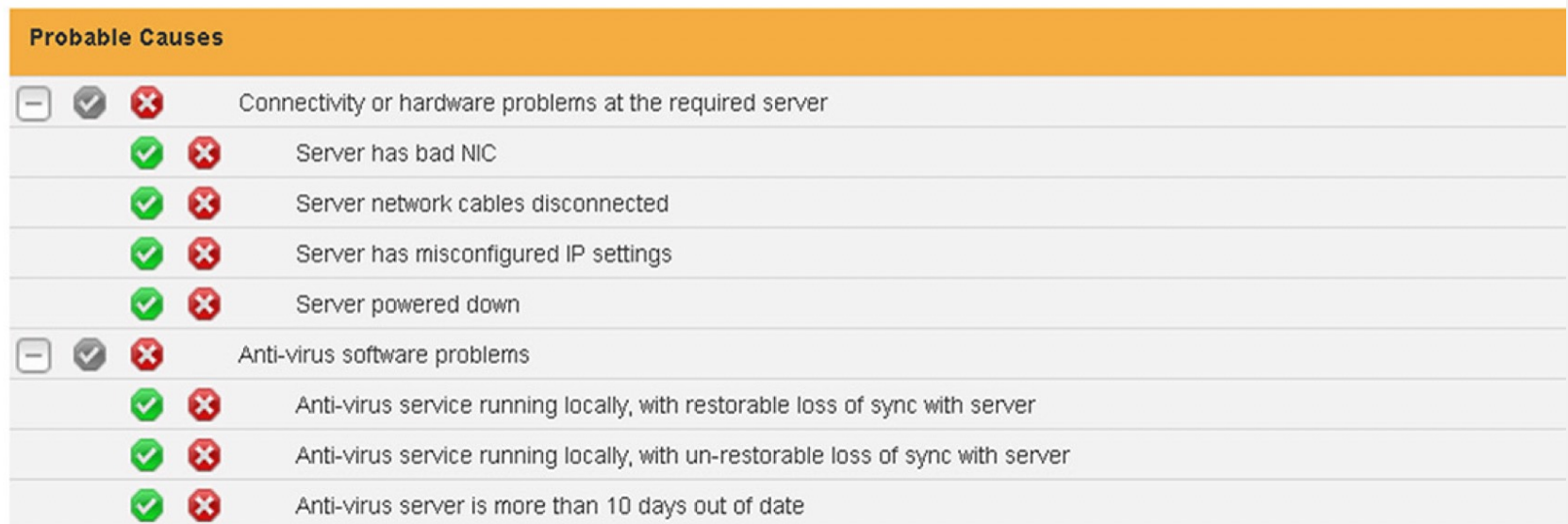 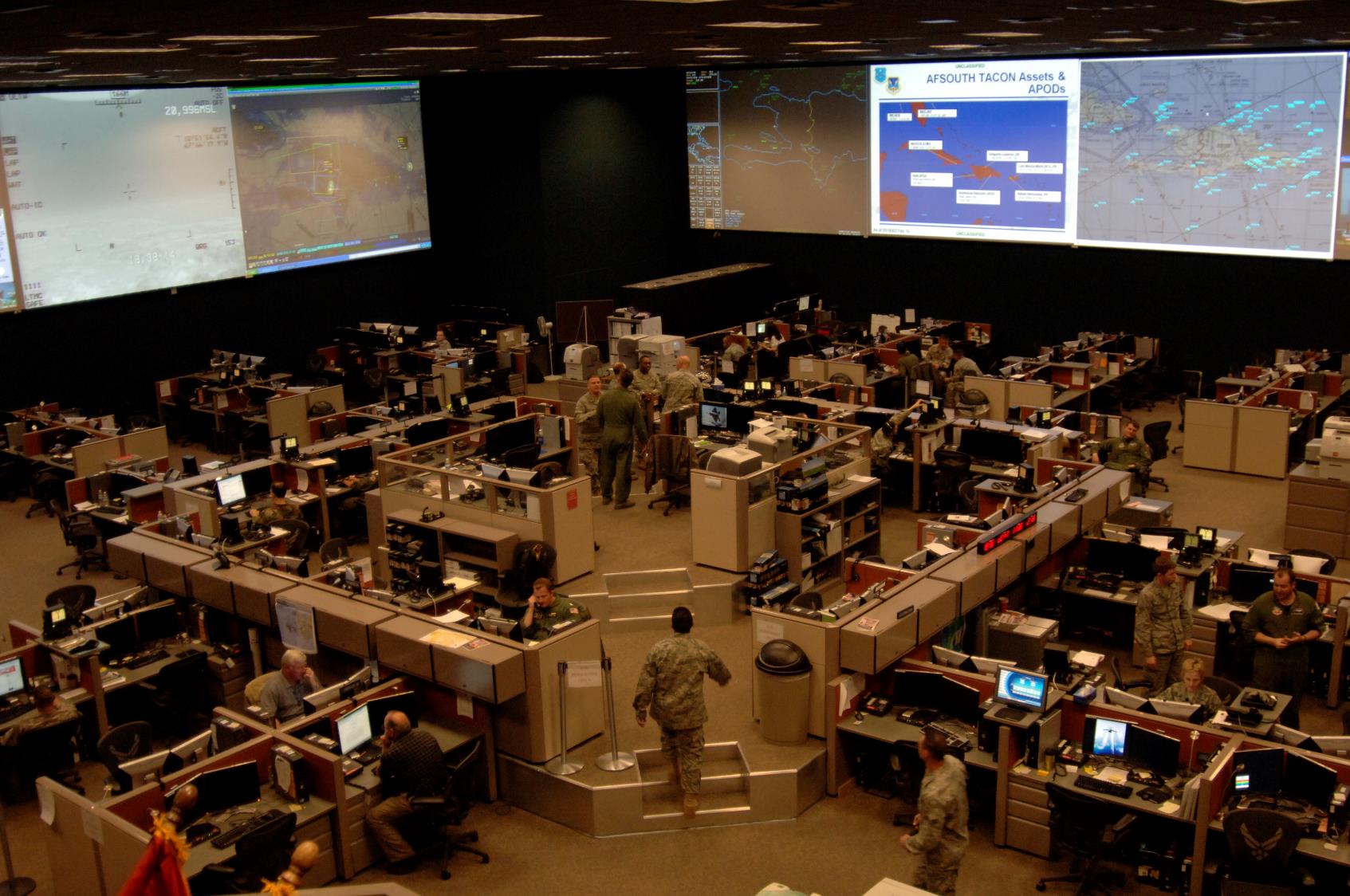 IDA Chat Analysis and Visualization for AAR
IDA - TBD
When high-tempo C2ISR operations use many chat channels for parallel, intertwined discussions, miscommunication is a risk.
Developed for the U.S. Air Force, IDA analyzes and presents chat communications during team training exercises to help instructors review chat data more effectively and lead more productive after-action reviews. IDA:
Associates related chat messages across channels with specific processes and phases of the exercise.
Enables rapid visual review of communications from multiple perspectives.
Dept of Defense photo
Stottler Henke Intelligent Training Systems
15
[Speaker Notes: Photo source: https://media.defense.gov/2011/Jan/14/2000293009/-1/-1/0/100201-F-4972P-301.JPG]
IDA Multi-Channel Chat Browser
Main comm channel of interest
Synchronized scrolling of channels for visualizing information flow
4 supporting channels
Timeline
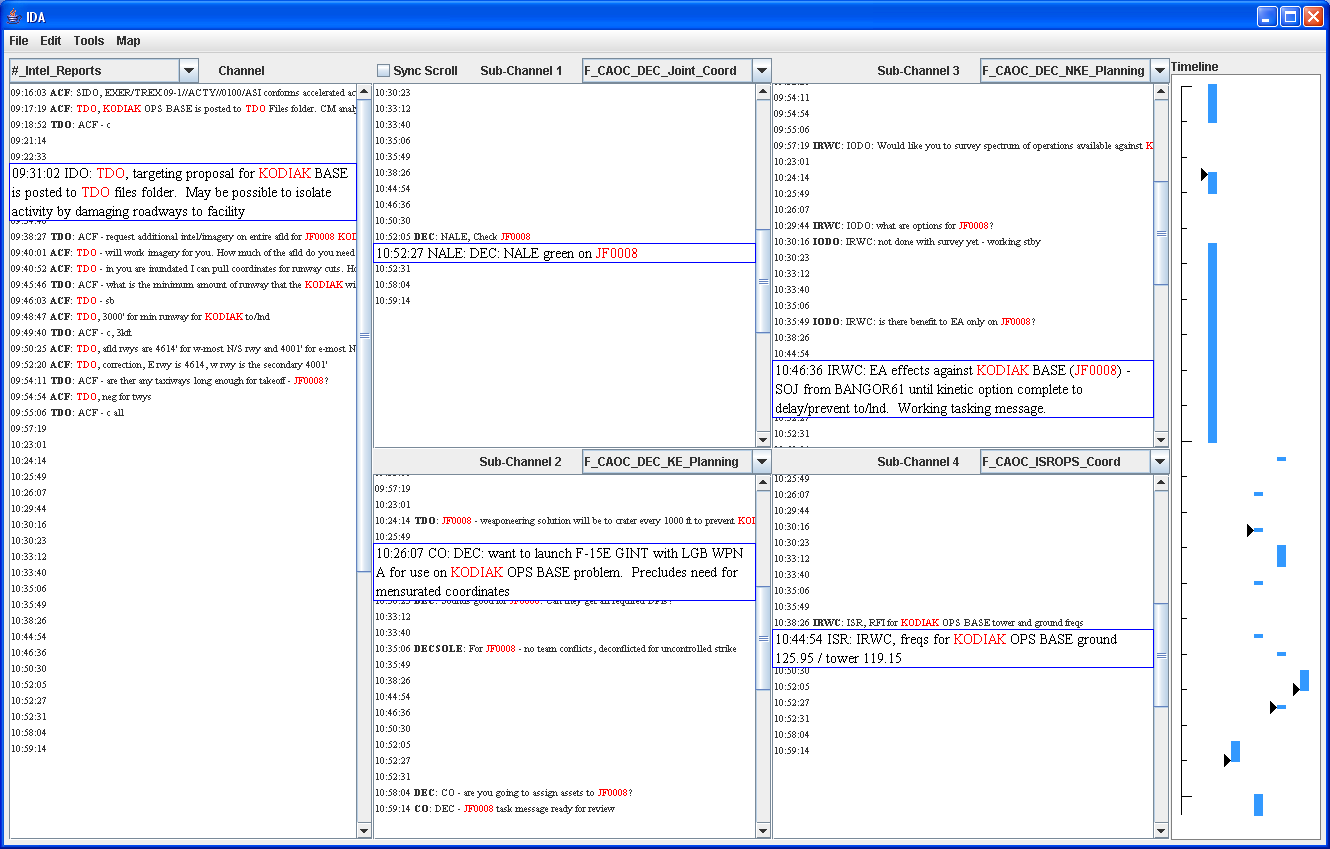 IDA links related messages within and across channels
Stottler Henke Intelligent Training Systems
16
4000m
1700m
1000m
400
Final Attack Cones
R&Gs
PGMs
Route # 1
IP #2
Route # 2
IP #1
AAIRS: After-Action Intelligent Review System for Combined Arms Team Training
Helps US Marine Corps instructors assess and debrief teams of 100+ exercise force participants.
Analyzes decisions, radio communications, and simulation events to detect, explain, and graphically present AAR debrief training points
Provides playback using 2D, 3D, and timeline displays.
A key part of CACCTUS system which received the Florida Governor’s Award.
Intelligent Tutoring Systems at Stottler Henke
AAIRS Playback via 2D, 3D, Timeline Displays
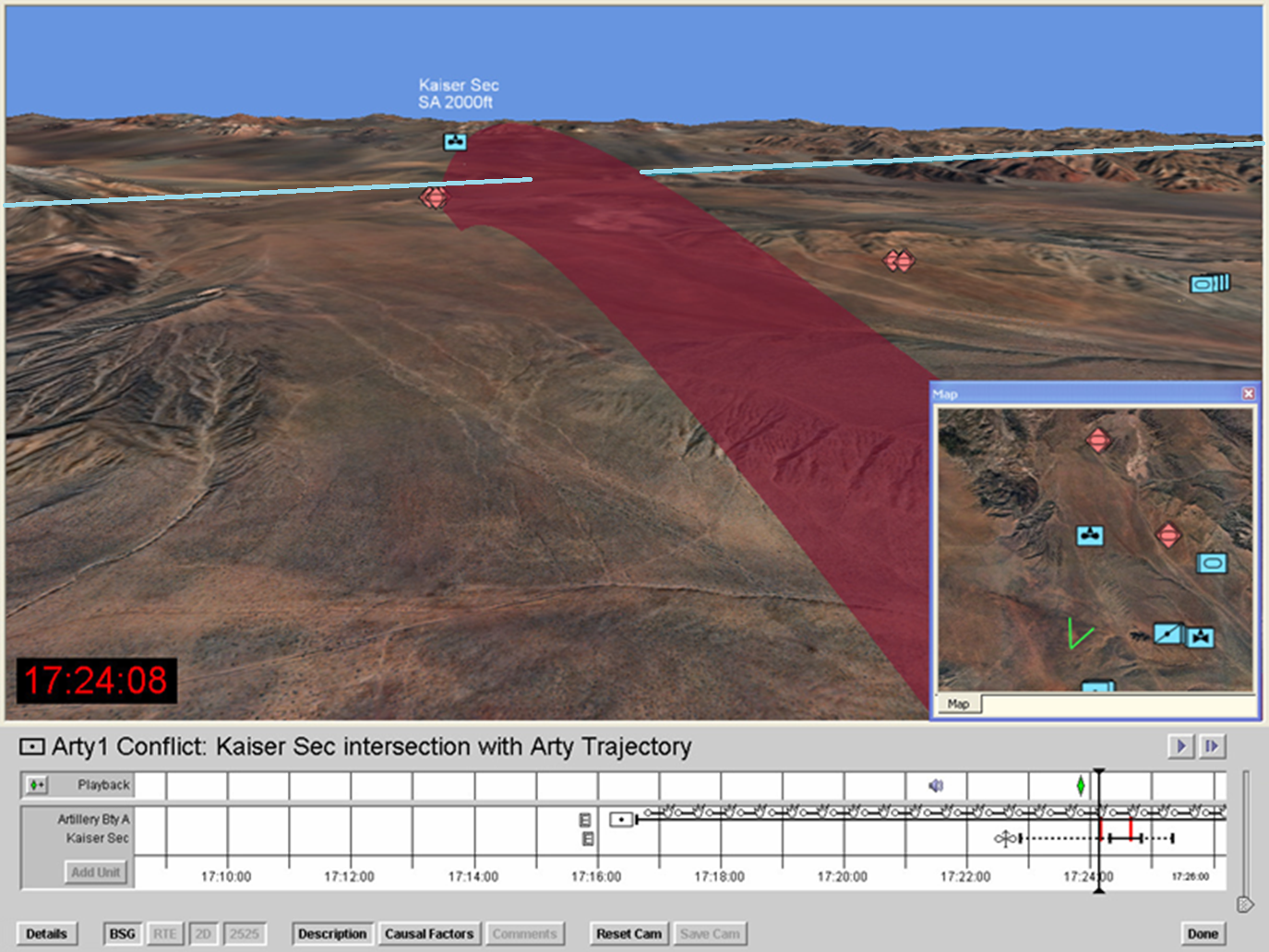 Fixed wing strike route crossing gun target line
Danger area - active artillery gun target line
Timeline of events related to AAR topic
Intelligent Tutoring Systems at Stottler Henke
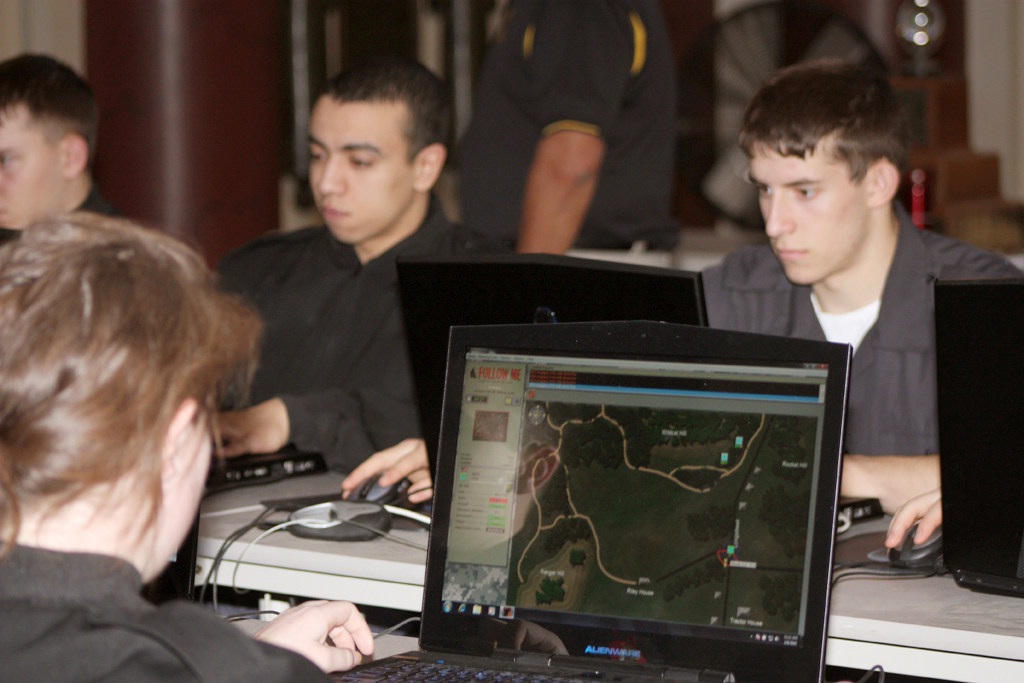 InGEAR: 
Intelligent Game-based Evaluation and Review
The Follow Me training game, used at West Point, challenges students to rapidly assess dynamic situations, make sound decisions, and direct subordinate units effectively.
InGEAR is an ITS extension to Follow Me which:
Monitors trainee actions and decisions, 
Identifies errors, and
Provides coaching and feedback during and after exercises.
InGEAR enables self-directed learning by providing students with automated, tailored exercise feedback without an instructor.
Dept of Defense photo
19 March 2008
Intelligent Tutoring Systems at Stottler Henke
Dept of Defense photo
InGEAR: 
Intelligent Game-based Evaluation And Review
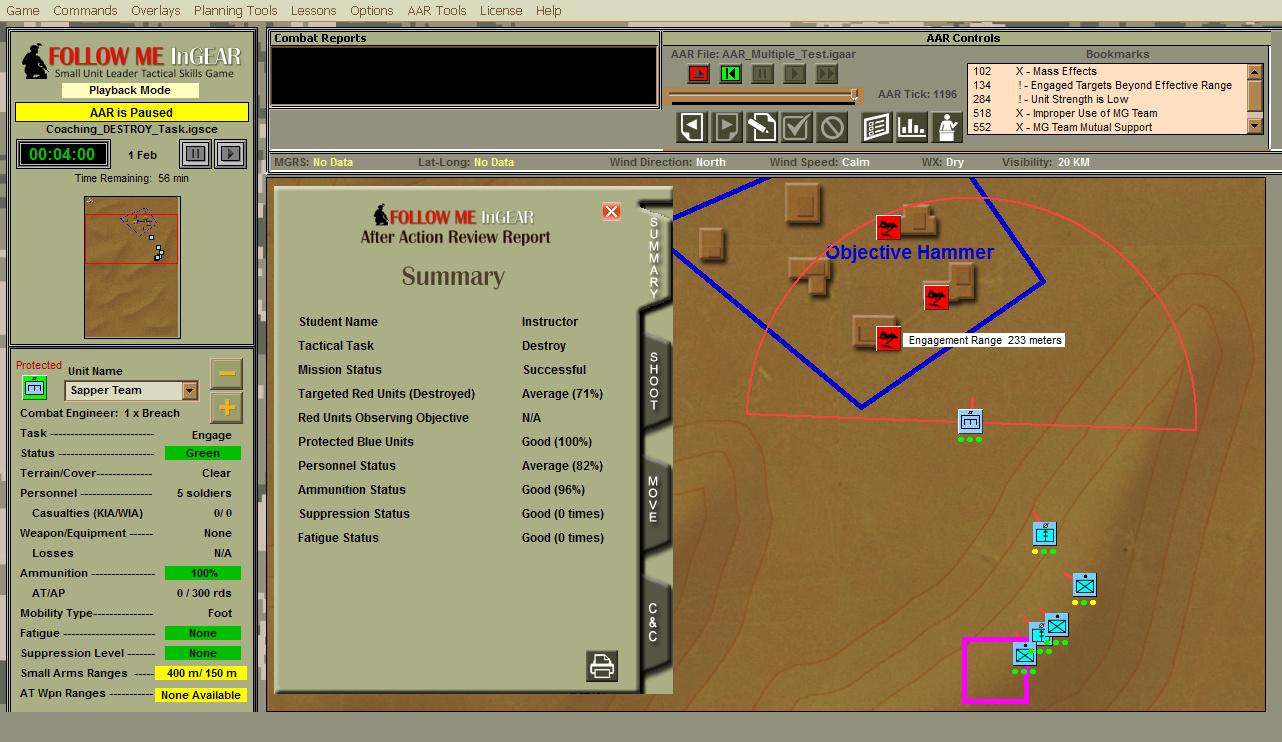 19 March 2008
Intelligent Tutoring Systems at Stottler Henke
Dept of Defense photo
ComMentor 
Socratic Tutor for Battlefield Command Reasoning Skills
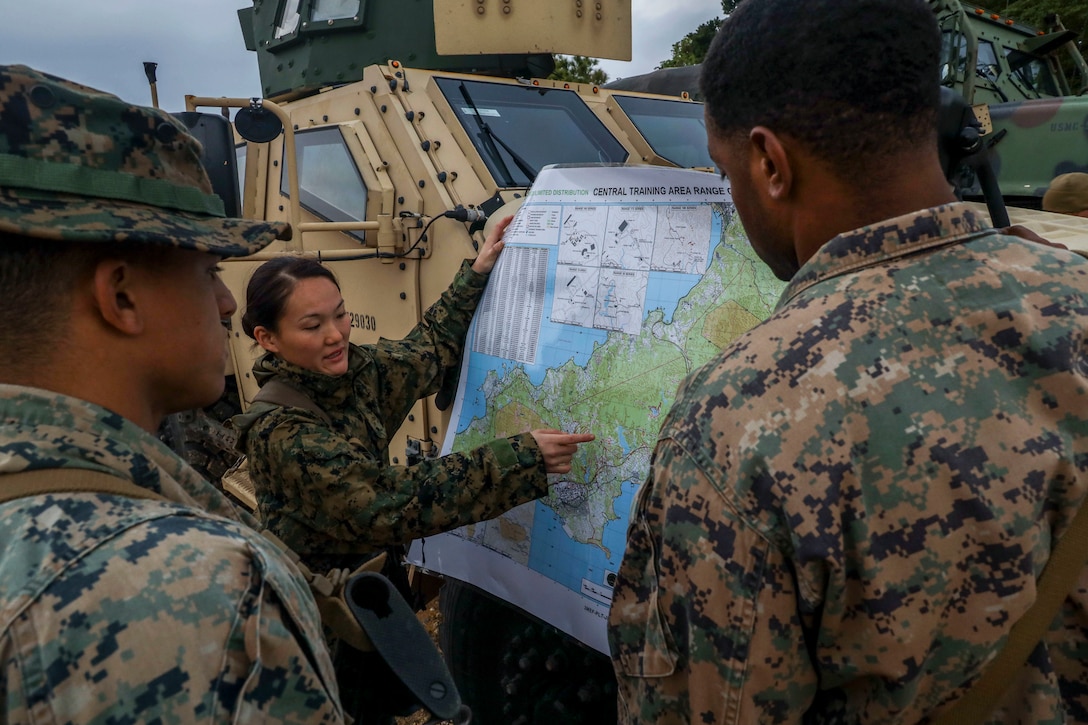 Improves high-level battlefield command reasoning skills of Army and Marine officers by:
Presenting tactical scenarios, 
Evaluating the student’s plans, 
Engaging students in a Socratic dialog to discuss the plan, and
Encouraging reflection using hints, questions, and feedback
Intelligent Tutoring Systems at Stottler Henke
Dept of Defense photo
ComMentor Student User Interface
Tactical map
Tutor prompt
Student input
Scenario timeline
22
ICT: Intelligence for Counter-Terrorism ITS
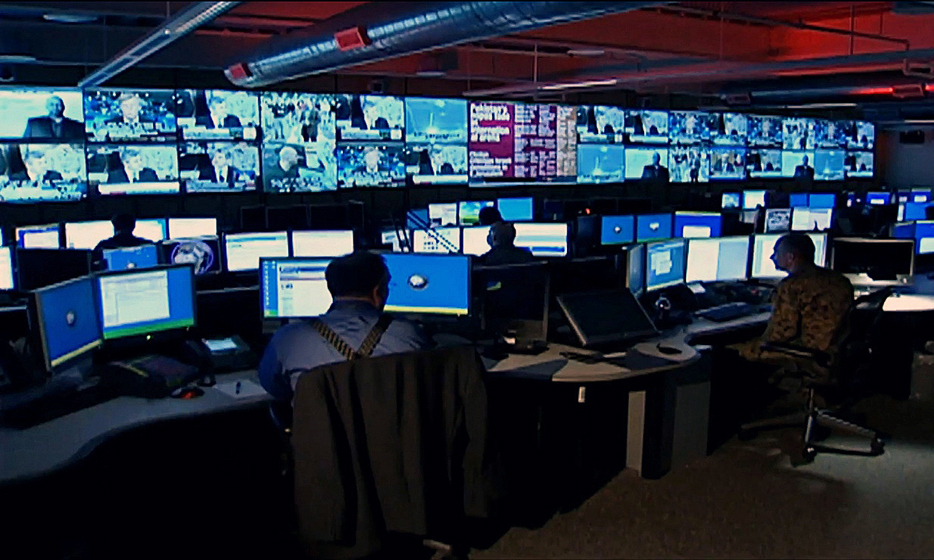 ICT helps Army and Air Force intelligence officers identify terrorism threats more effectively.
ICT is an online version of the Army’s “Intelligence for Combating Terrorism” course.
Its constructivist approach encourages learners to develop and apply their own general problem-solving models -- vs. procedures for detecting specific events which might not apply to new enemies and threats.
Dept of Defense photo
19 March 2008
Intelligent Tutoring Systems at Stottler Henke
ICT: Student User Interface
Stottler Henke Intelligent Training Systems
24
Intelligent Flight Trainer
IFT provides real-time coaching to help students practice helicopter flight maneuvers.
IFT finite state machines interface with helicopter simulator to:
Track the student’s control inputs, helicopter state, and utterances, and
Provide real-time hints and feedback.
19 March 2008
Intelligent Tutoring Systems at Stottler Henke
Dept of Defense photo
IFT: Real Time Assessment & Coaching
Tutor: You are rolling right. Move cyclic slightly left.
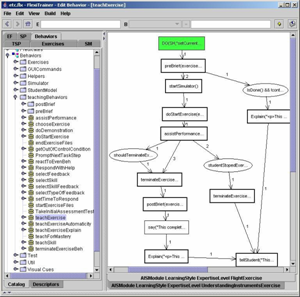 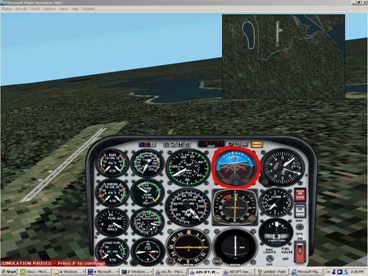 Coaching
Helicopter 
control inputs, 
State
Exercise selection
Flight Simulator
Real-time Tutor 
Assessment and Coaching
Stottler Henke Intelligent Training Systems
26
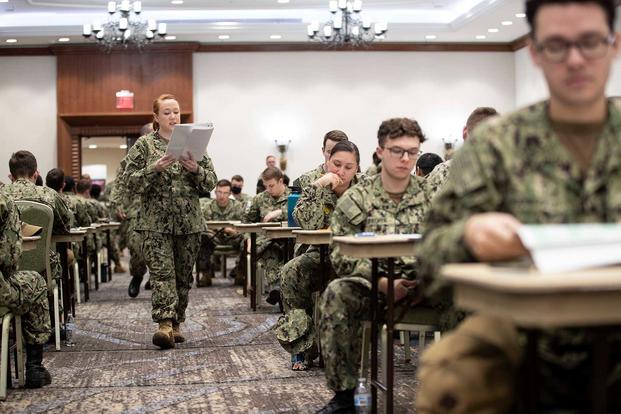 ReadInsight: Reading
Comprehension Tutor
Developed for the U.S. Navy, ReadInsight™ rapidly improves reading skills via:
Precise reading skills assessment, enabling targeted reading, scaffolding, questioning, and remedial exercises for efficient learning,
Probes which enable differential diagnosis among subskills, 
Adaptive instruction based on detailed models of each student’s reading skills,
Bayesian reasoning to re-estimate related skills.
Combined with two other learning systems, ReadInsight rapidly improved reading skills by 1.1 grade levels after 36 hours of use. Compared to classroom instruction, ReadInsight improved reading skills in half the time.
27
ReadInsight Reading Knowledge and Skills Hierarchy
Organization
Summarization
Forward Inference
Global
Comprehension
Identify Main Idea
Knowledge of 
Discourse Styles
Local Comprehension
Logical Inference
Causal Inference
Temporal Inference
Knowledge of
Integrative Cues
Construct Referential Representation
Semantic Processing
Co-reference Resolution
Background
Knowledge
Syntactic Processing
Word Identification
Anaphora Resolution
Stottler Henke Intelligent Training Systems
28
Stottler Henke 
Intelligent Training Systems

Authoring Tools
Reduce the Time, Difficulty, and Expense of Developing Intelligent Tutors and Simulation Behaviors
Stottler Henke Intelligent Training Systems
29
SimBionic
TM
Rapid Development of Real-Time Agents for Intelligent Tutoring and 
Simulation Control
SimBionic Overview
31
SimBionic Behavior Editor
Object Catalog
FSM
32
SimBionic Applications
33
TaskGuide
TM
Rapid Authoring of 
Step-by-Step Task Support and 
Dialog-Based User Interfaces
TaskGuide Overview
35
TaskGuide: Procedure Guide UI
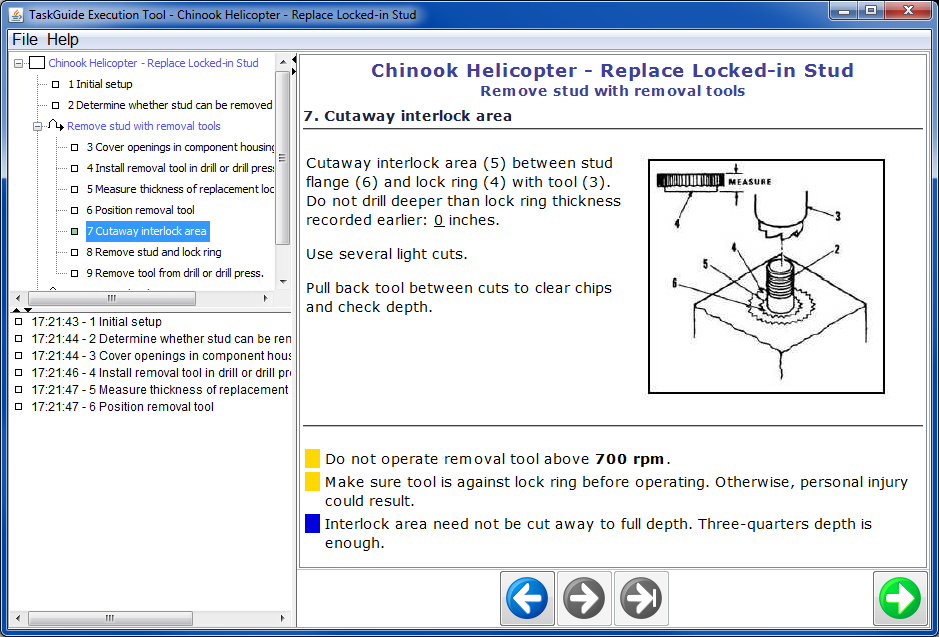 Procedure Overview pane
Details pane
Execution Log pane
Alerts pane
TaskGuide Applications
[Speaker Notes: the operations.]
For Additional Information About Intelligent Training Systems
https://stottlerhenke.com/